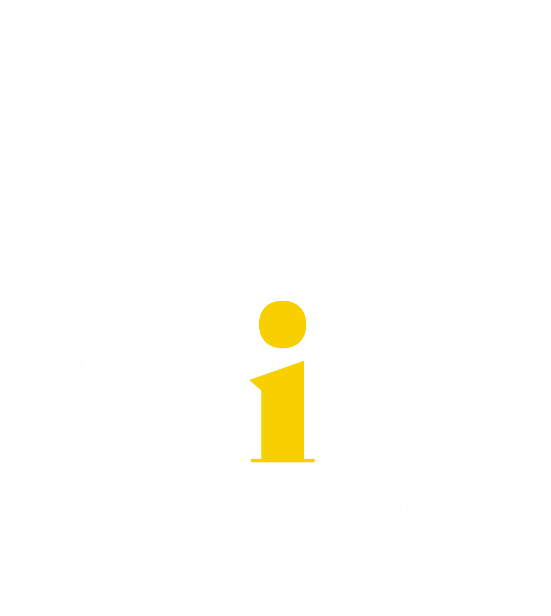 From Empathy 
to Compassion
In the MI Context
ICIS
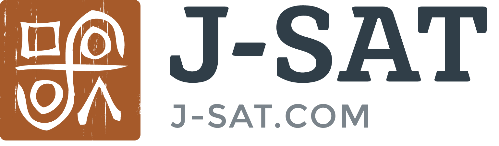 Interagency Council on Intermediate Sanctions
Brought to you by
What is Empathy?
An active interest in an effort to understand the others’ internal perspective; to see the world through their eyes.
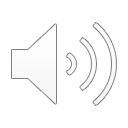 (Mouse over icon for audio presentation)
Empathy to Compassion

Take a moment to be present and actively listen.
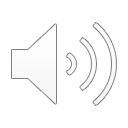 (Mouse over icon for audio presentation)
Empathy to Compassion		
CoP Practice (Worksheet on last slide)

Instructions:
Part 1 – Accurate Empathy

Think of a client, or any person you know, with very different life experiences. 

Identify an experience that person has had that is unfamiliar to you (such as homelessness).

Imagine and write down three feelings you might associate with that person’s experience (e.g., tired, fearful, lonely).

Write down a couple experiences you’ve had with those feelings in your own context.
Empathy to Compassion
CoP Practice (Worksheet on last slide)

Instructions:
Part 2 – Spirit of Compassion with Active Listening

In response to your own experiences:

 Write two complex reflections 
 and 
one elaborating open question.

Share and discuss your work with your CoP
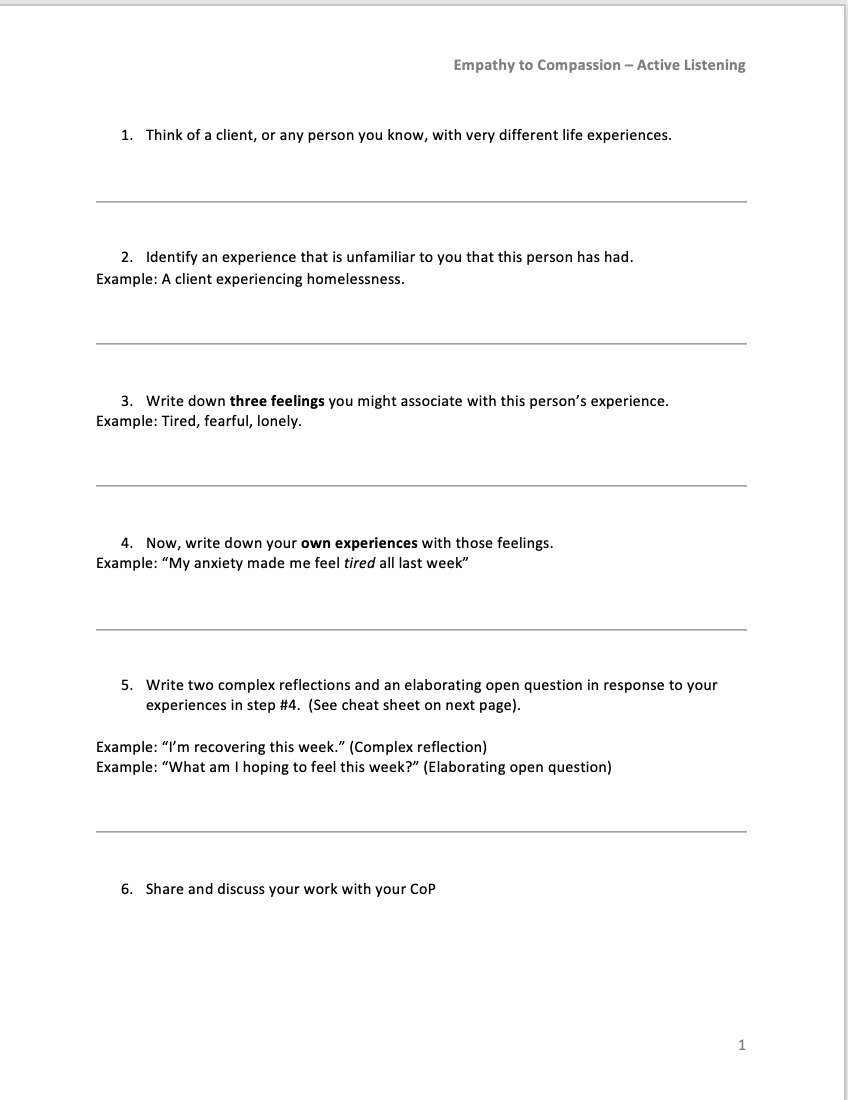 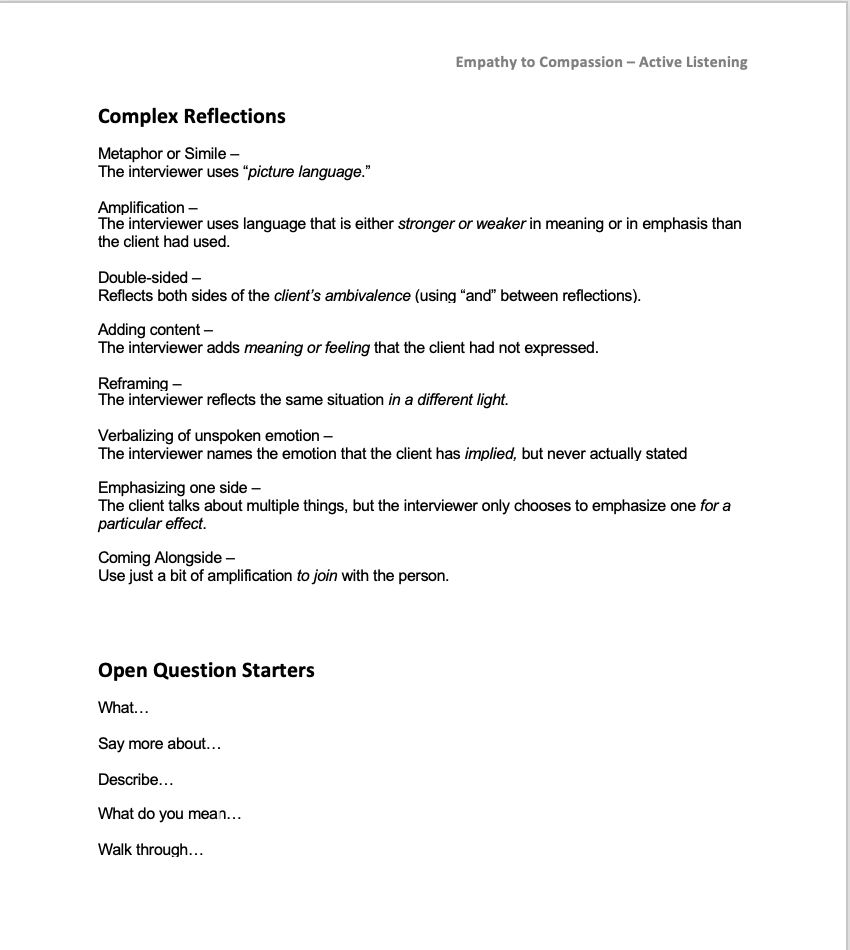